Оценка потребностей целевых групп проекта в исследованиях
БФ «Социальный навигатор»
Источник данных
Оценка потребностей целевых аудиторий дана на основе данных проекта «ПУЛЬС НКО» (https://pulsngo.ru/) 
При регистрации в проекте более 800 НКО ответили на вопрос:

Какие вопросы вы считаете необходимым включить в исследование НКО? По каким характеристикам вы бы хотели сравнить себя с другими НКО?
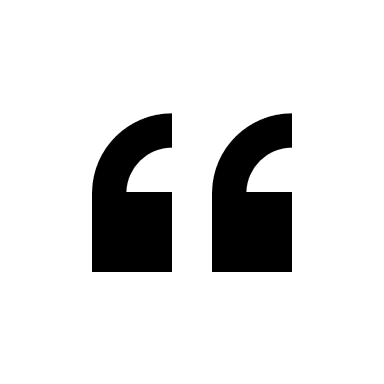 2
Какие методы исследований применяются и будут востребованы?
АНАЛИЗ СТАТИСТИКИ И БОЛЬШИХ ДАННЫХ: Росстат, Минюст, ФНС располагают большим объемом данных о состоянии сектора НКО. Они могут охарактеризовать состояние сектора в целом или, при наличии данных по конкретным организациям, дать более глубокие выводы о различиях между типами НКО по направлениям, объему бюджета, целевым аудиториям и проч. На сегодня совокупность таких данных мало используются для анализа сектора
ОПРОСЫ НКО: Опросы НКО наиболее распространенный метод сбора данных о секторе. В основном проводятся онлайн. Будут востребованы и дальше, т.к. позволяют изучать широкий  спектр исследовательских вопросов
КАЧЕСТВЕННЫЕ ИССЛЕДОВАНИЯ: Исследования методом интервью, фокус-групп, наблюдений проводятся редко, т.к. требуют более длительного периода сбора и анализа данных и большей вовлеченности респондентов. Качественные исследования необходимы для изучения более сложных, многоаспектных вопросов, где важно изучение субъективного опыта и восприятия

Какие вопросы вы считаете необходимым включить в исследование НКО? По каким характеристикам вы бы хотели сравнить себя с другими НКО?
3
Какие исследования нужны НКО?
Максимально прикладные – то есть реально помогают НКО решить собственные управленческие задачи
Исследования о сферах социальных проблем, которыми занимаются НКО
Общие исследования сектора
Сравнительные исследования, которые позволяют сравнивать НКО между собой и отдельные НКО с сектором в целом
Лучшие практики
4
Прикладные исследования (1)
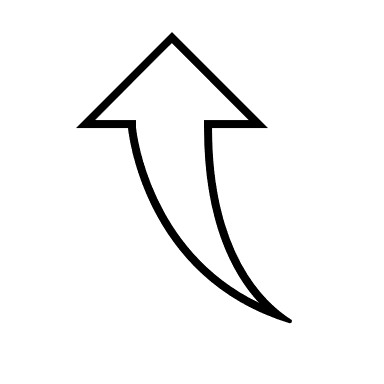 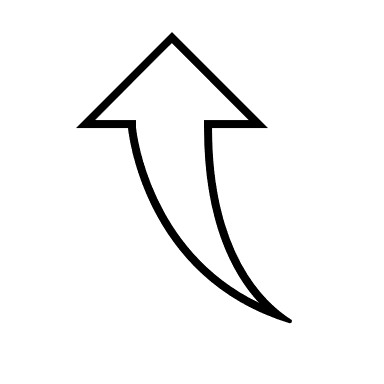 анализ целевых аудиторий
потребностей 
мотивов
опыта
ожиданий
доноров
волонтеров
благополучателей
местного сообщества
Что дает?
формирует обоснованную стратегию работы с целевыми аудиториями, в т.ч. по работе с частными донорами
уточняет портрет ЦА и ее поведенческие характеристики
повышает уровень вовлеченности и лояльности ЦА
5
Прикладные исследования (2)
Оценка и мониторинг результативности и эффективности проектов:
все больше доноров требуют проведение оценки, в особенности внешней оценки, и сами НКО все больше заинтересованы в оценке своей деятельности
это позволяет оценить свою работу, выявить провалы, доработать и усовершенствовать проекты и программы
НО:
небольшое кол-во НКО обладает адекватными компетенциями проведения оценки. Несмотря на наличие большого количества обучающий материалов, проведение оценки требует профессиональной подготовки
рынок внешней независимой оценки развивается, но НКО также необходимо учить выбирать подрядчиков и ориентироваться в критериях выбора
6
Исследования социальных проблем
Деятельность большинства НКО направлена на решение социальных проблем. Для того, чтобы понимать их масштаб, причины, последствия и проч. требуется проведение исследования
Примеры: 
Изучение стимулов и барьеров трудоустройства инвалидов необходимо для разработки соответствующей программы
Анализ причин бездомности позволит уточнить программы профилактики данной проблемы
Анализ социальных проблем также включает обзор действующего законодательства и деятельности существующих институтов и организаций, работающих в этой сфере
Примеры: 
Анализ региональных мер поддержки бывших заключенных позволить выявить сферы, в которых поддержка отсутствует или предоставляется в недостаточном объеме
7
Общие исследования сектора
Наиболее востребованы темы, связанные с вопросами финансирования:
источники привлечения средств, структура бюджета
доля расходов на административные расходы
динамика общего объема и среднего чека пожертвований
… и актуальными вопросами управления
цифровизация НКО
информационная открытость НКО
развитие кадров (как НКО подходят к обучению сотрудников, как устроен обмен знаниями)
профессиональное и эмоциональное выгорания
8
Сравнительные исследования
Сравнительные исследования могут носить характер НКО-НКО и НКО-сектор, то есть когда организации сравниваются между собой или организация с положением дел в секторе в целом или в конкретном направлении
Критерии для сравнения, которые интересны НКО:
число благополучателей
число сотрудников и размер заработных плат
бюджет
соотношение расходы/результат (кол-во благополучателей, оказанных услуг и т.д.)
уровень информированности населения
уникальность услуг НКО и кол-во НКО работающих в аналогичных сферах
9
Лучшие практики
НКО заинтересованы в обмене опытом и получении информации о новых успешных  социальных технологиях
Примеры сфер в которых интересен поиск лучших практик:
практики вовлечения в деятельность организации потенциальных жертвователей, филантропов, попечителей
механизмы перехода от адресной помощи к системным изменениям
методы формирования и мотивации команды
механизмы удержания волонтеров
практики выстраивания внешних партнерств
практики вовлечения местных сообществ на локальном уровне
10
Спасибо
Благотворительный фонд «Социальный навигатор»
http://sn-bf.ru/